Computational, Modelling, Simulation & Theory(Instrument Data Scientists)
(ESS.120.05.05)
PRESENTED BY Thomas Holm ROd, Acting Head of DMSC
2023-10-23
Agenda
2023-10-23
PRESENTATION TITLE/FOOTER
3
Two closely related WBS Elements
For practical reasons we have kept the WBS names from 2016
Corresponding Group
Function
WBS Element
Data reduction and analysis
Data Reduction, Analysis, and Modelling Group
Developer teams (Research Software Engineers)
Instrument Data Scientists
Applications, require-ments, lighter develop-ment
Computational modelling, theory and simulations
2023-10-23
PRESENTATION TITLE/FOOTER
4
WBS Element – location distribution
Geographic distribution of DMSC activities now and in future
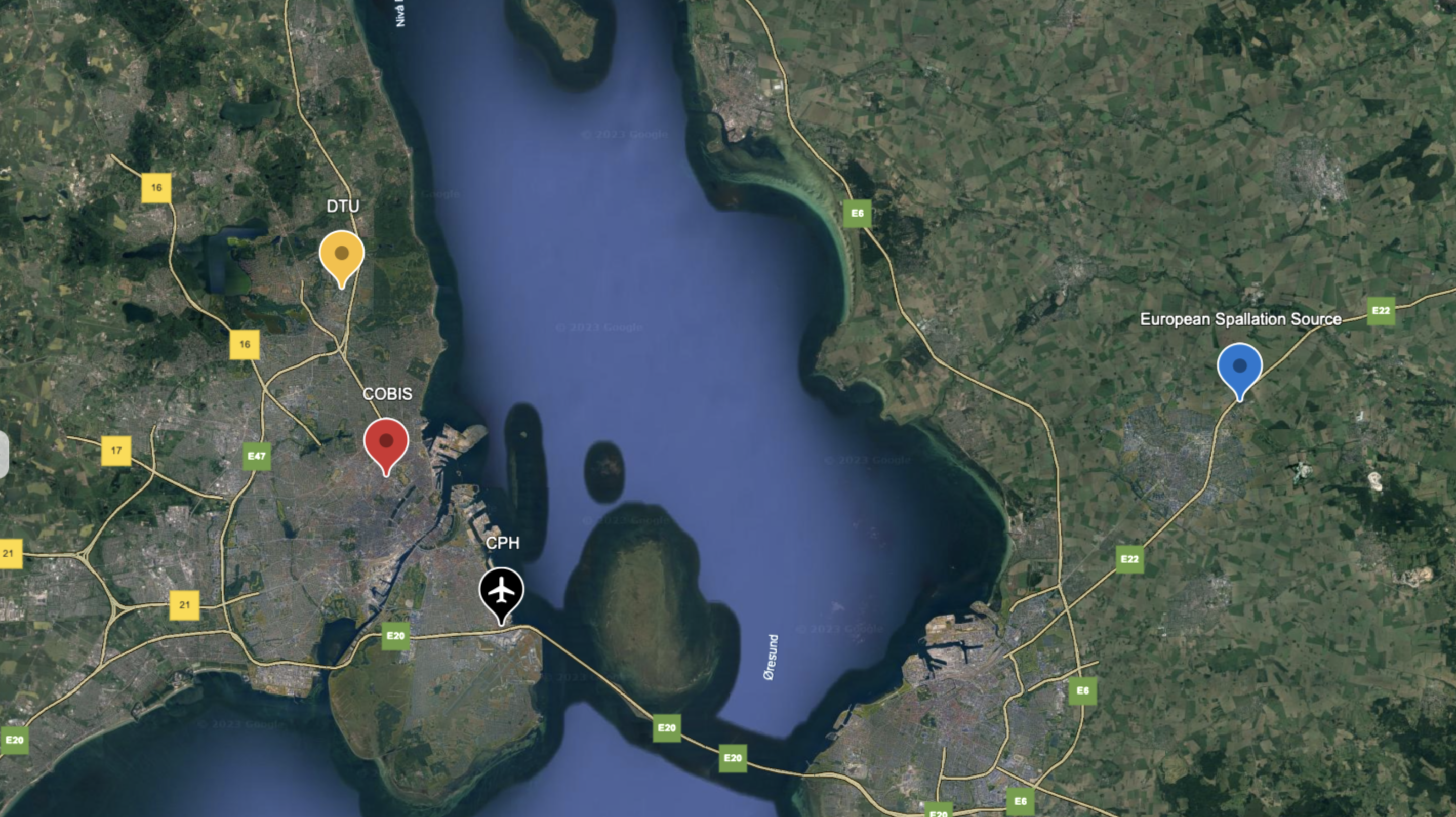 Future office location
Backup system
Current office location
Cph data centre (HPC)
Lund data centre
Support for users, instruments, & Science
2023-10-23
PRESENTATION TITLE/FOOTER
5
WBS Element – location distribution
Location of activities on Lund site
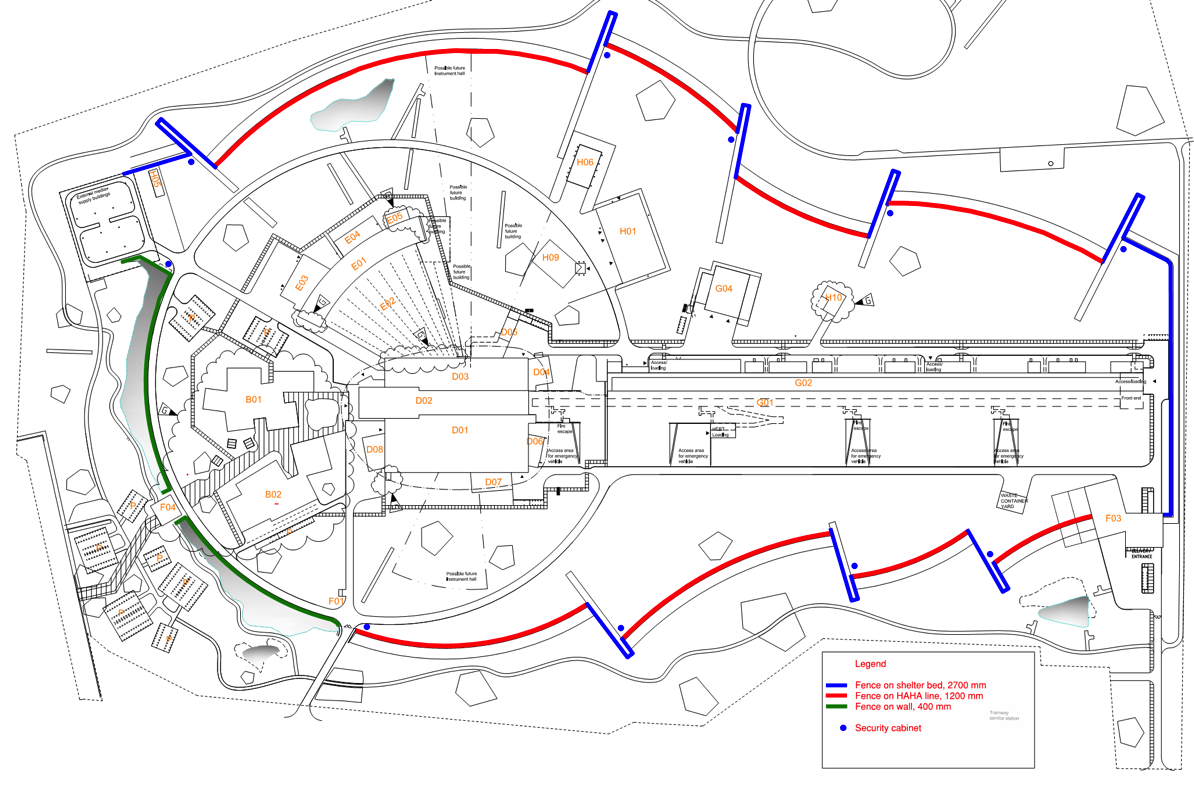 Lund Data Centre
Experiments
2023-10-23
PRESENTATION TITLE/FOOTER
6
WBS Element – location distribution
Geographic distribution of DMSC activities now and in future
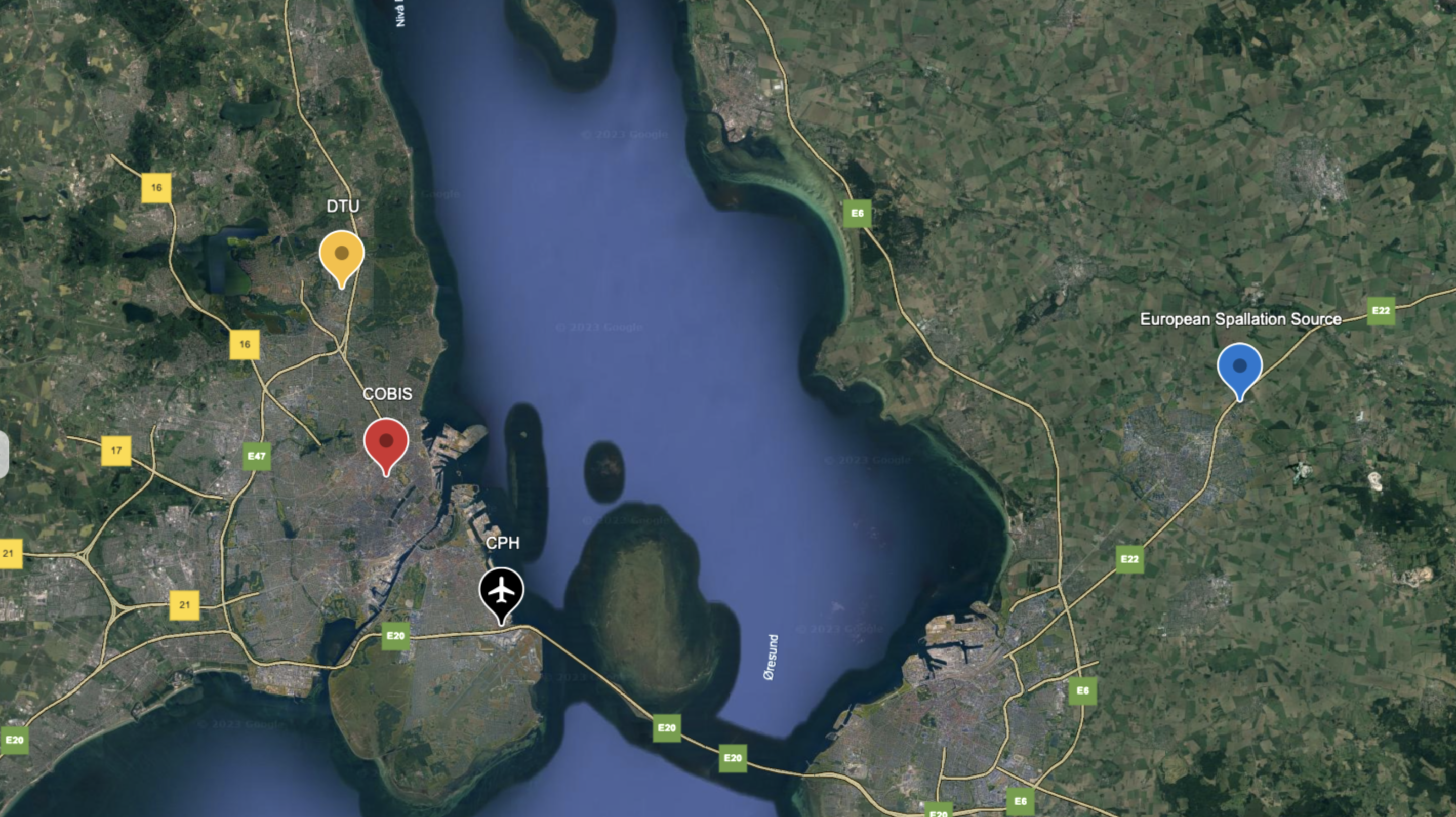 Future office location
Current office location
Cph data centre (HPC)
Lund data centre
Support for users, instruments, & Science
2023-10-23
PRESENTATION TITLE/FOOTER
7
WBS Element – location distribution
Location of activities on Lund site
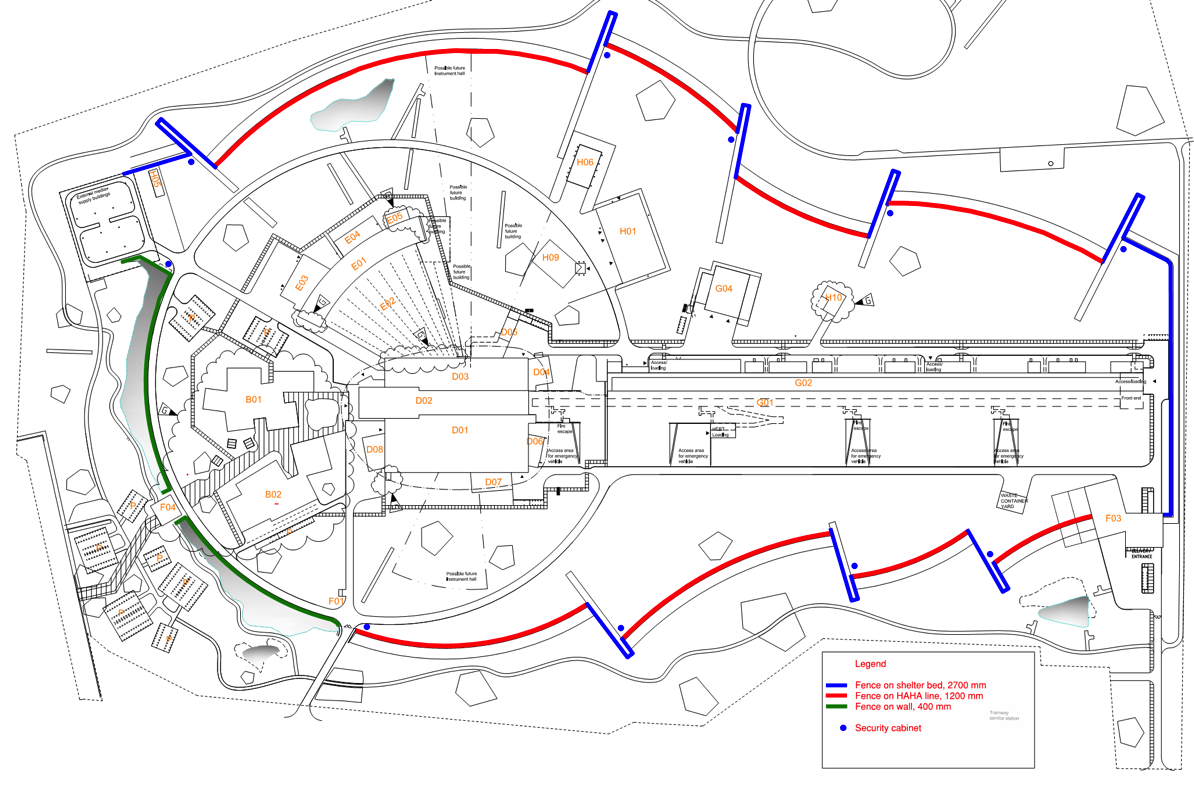 Experiments
2023-10-23
PRESENTATION TITLE/FOOTER
8
Staffing and competence
Need to build up competences for user support and driving R&D
1 FTE / instrument + Group Leader

Current staff:
 Céline Durniak (DREAM/MAGIC)
 Søren Schmidt (ODIN/BEER)
 Gregory Tucker (BIFROST/CSPEC)
 Wojciech Potrzebowski (LOKI/SKADI)
 Justin Bergmann [PostDoc] (NMX)

Two vacant positions: ESTIA/FREIA & NMX
Current (and future) staff have expertise in:
 Neutron scattering
 Materials science
 Data processing, analysis and modelling
 Software engineering
 Atomistic simulations
 Instrument simulations
 Data Science (ML/AI)
 User Experience (UX)
 Product Ownership (Requirements)
 Scientific collaborations
2023-10-23
PRESENTATION TITLE/FOOTER
9
Approach to managing scope for reliable operation
1 FTE/instrument covering a wide range of scientific and technical domains
Assisting users with getting high impact results
User support (incl. training)
Requirement gathering
User feedback
Research collaborations
Main responsible for scientific computing:
Collaboration on user program
Training
Requirement gathering
Data reduction workflows and other configurations / light developments
Instrument
teams
Users
IDS
Own research program
R&D of new methods
Knowledge transfer
Drive development of new methods for user program:
Project manage and product own deliverables
Requirements
Testing and validation
DMSC developers teams
Scientific collaborations (universities)
2023-10-23
PRESENTATION TITLE/FOOTER
10
Scope and associated requirements / functions
Subject matter experts in scientific computing associated with their instrument(s)
Facilitate that users generate results
 Facilitate that ESS can support users with generating high impact scientific results
 User support with scientific computing from proposal to publication
 Drive development at the DMSC for their specific instrument / techniques / scientific discipline
Develop tailored solutions in collaboration with development teams (e.g. data reduction workflows, GUIs)
 Collaborate with other research organizations (Ris and universities)
 Run own research program (be a user)
Act as a subject matter expert in;
 Data reduction
 Data analysis
 Atomistic simulations (DFT, MD, MC, spin dynamics, etc) for describing sample
 Instrument simulations (McStas) 
 Data Science (incl. ML & AI)
 DMSC solutions and services
 Potential collaborations with universities

… and combinations thereof
2023-10-23
PRESENTATION TITLE/FOOTER
11
Projected labour resources
Need to cover a wide range of techniques and scientific disciplines
Example:
- 1 expert in SANS soft matter MD(LOKI)
- 1 expert in SANS hard condensed matter incl. magnetism (SKADI)
- 1 expert in reflectometry soft matter MD (FREIA)
- 1 expert in reflectometry hard condensed matter incl. magnetism (ESTIA)
- 1 expert in protein crystallography, data science and atomistic simulations (NMX)
- 1 expert in ToF imaging (ODIN)
- 1 expert in tomography (ODIN, BEER, HEIMDAL)
- 1 expert in engineering diffraction (BEER)
- 1 expert in single crystal diffraction, magnetism, atomistic simulations (MAGIC, DREAM)
- 1 expert in powder diffraction and atomistic simulations (DREAM, HEIMDAL)
- 1.5 expert in INS magnetic excitations and spin dynamics simulations (BIFROST, CSPEC, TREX)
- 1.5 expert in INS and DFT for hard condensed matter (BIFROST, CSPEC, TREX)
- 1 expert in QENS and MD simulations (CSPEC, MIRACLES)
- 1 expert VNS and DFT calculations (VESPA)
1 FTE per instrument  
+ Group Leader

16 FTEs in total
2023-10-23
PRESENTATION TITLE/FOOTER
12
Projected non-labour resources
Non-labour is covered by DMSC Administration and Management
Will need resources for traveling, conferences, schools, etc. 
- this is covered by DMSC Administration and Management
For all of DMSC:
 12000 € / year / scientist
 3000 € / year / engineer

Other non-labour cost scaled up from 2023 forecast to 60 persons in 2028. 

Budget held by DMSC Administration and Management
2023-10-23
PRESENTATION TITLE/FOOTER
13
Benchmarking
Instrument Data Scientist is a new role providing critical user support and better science
Joint CIS / IDS forum:
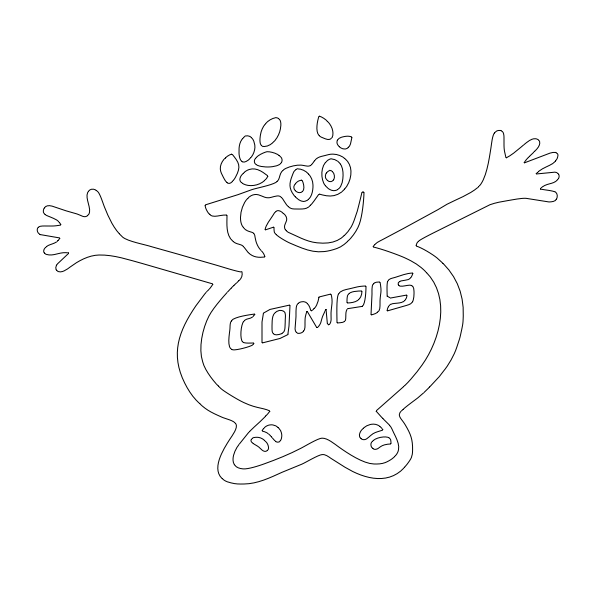 SNS/HFIR has 8 Computational Instrument Scientists (CIS) and are hiring 
- The role has turned out to be highly efficient in interfacing instrument teams and developer teams and has more scope to cover than currently possible
STFC – Ada Lovelace Centre is adding 100 additional people in the domain of scientific computing, data science and data management in addition to those at the facilities

DAPHNE4NFDI is a German initiative for developing solutions for photon and neutron sources

EOSC is 1 billion € initiative to implement FAIR data in Europe
2023-10-23
PRESENTATION TITLE/FOOTER
14
Summary
Instrument Data Scientists are critical for ESS to deliver on its promises
To become highly successful the Instrument Data Scientists need to work with:
- instrument teams
- users
- developer teams
- research environments (universities)
It is critical for their success that ESS supports that with:
- user interactions
- strong developer teams and infrastructure
- time for research
An Instrument Data Scientist is an Instrument Scientist with expert knowledge in scientific computing
The level of Instrument Data Scientists is a strategic choice for facilitating better user support and high impact science 
The experience with the Instrument Data Scientist role is highly positive at both ESS and SNS
- for driving development
- for supporting instrument teams
- for supporting users generating results
PRESENTATION TITLE/FOOTER
15
2
WBS element name
– can be used for groups within divisions

(ESS.1xx.y.z)
Finish presentation
2
Chapter slide or
a breaker slide
Presentation headline
Sub-headline to strengthen the headline above
This is Text Level 1Lorem ipsum dolor sit amet, consectetuer adipiscing elit, sed diam nonummy nibh 
Lorem ipsum dolor sit amet, consectetuer adipiscing elit, sed diam nonummy nibh eusimod tincidunt ut laoreet dolore magna aliquam erat volutpat.
Press ”tab” for Level 2
Duis autem vel eum iriure dolor in hendrerit in vulputate velit esse
Press ”Shift + tab” for Level 1 once again
2023-10-23
PRESENTATION TITLE/FOOTER
19
Presentation headline
Sub-headline to strengthen the headline above
This is Text Level 1Lorem ipsum dolor sit amet, consectetuer adipiscing elit, sed diam nonummy nibh
Press ”tab” for Level 2
Duis autem vel eum iriure dolor in hendrerit in vulputate velit esse
Press ”Shift + tab”for Level 1 once again
2023-10-23
PRESENTATION TITLE/FOOTER
20
Image title